The
EVOLUTION
CAMERA
of the
WHAT
is a
CAMERA?
According to Wikipedia:

A camera is a device that records/stores images. These images may be still photographs or moving images such as videos or movies. The term camera comes from the camera obscura (Latin for "dark chamber"), an early mechanism for projecting images. The modern camera evolved from the camera obscura.

Cameras may work with the light of the visible spectrum or with other portions of the electromagnetic spectrum. A camera generally consists of an enclosed hollow with an opening (aperture) at one end for light to enter, and a recording or viewing surface for capturing the light at the other end. A majority of cameras have a lens positioned in front of the camera's opening to gather the incoming light and focus all or part of the image on the recording surface. Most 20th century cameras used photographic film as a recording surface, while modern ones use an electronic camera sensor. The diameter of the aperture is often controlled by a diaphragm mechanism, but some cameras have a fixed-size aperture.

The still camera takes one photo each time the user presses the shutter button. A typical movie camera continuously takes 24 film frames per second as long as the user holds down the shutter button, or until the shutter button is pressed a second time.
From its inception, the camera has been instrumental in the recording of still images from then-present surroundings, and further modifications led to the development of motion picture sequences in the late 19th century. Cameras and the exhibition of camera-captured images are widely used in both professional and consumer settings in the 21st century for both mass and interpersonal communication purposes.
According to Wikipedia:

A camera is a device that records/stores images. These images may be still photographs or moving images such as videos or movies. The term camera comes from the camera obscura (Latin for "dark chamber"), an early mechanism for projecting images. The modern camera evolved from the camera obscura.

Cameras may work with the light of the visible spectrum or with other portions of the electromagnetic spectrum. A camera generally consists of an enclosed hollow with an opening (aperture) at one end for light to enter, and a recording or viewing surface for capturing the light at the other end. A majority of cameras have a lens positioned in front of the camera's opening to gather the incoming light and focus all or part of the image on the recording surface. Most 20th century cameras used photographic film as a recording surface, while modern ones use an electronic camera sensor. The diameter of the aperture is often controlled by a diaphragm mechanism, but some cameras have a fixed-size aperture.

The still camera takes one photo each time the user presses the shutter button. A typical movie camera continuously takes 24 film frames per second as long as the user holds down the shutter button, or until the shutter button is pressed a second time.
From its inception, the camera has been instrumental in the recording of still images from then-present surroundings, and further modifications led to the development of motion picture sequences in the late 19th century. Cameras and the exhibition of camera-captured images are widely used in both professional and consumer settings in the 21st century for both mass and interpersonal communication purposes.
In short,
A camera is anything that can record/store images.
and
They come…
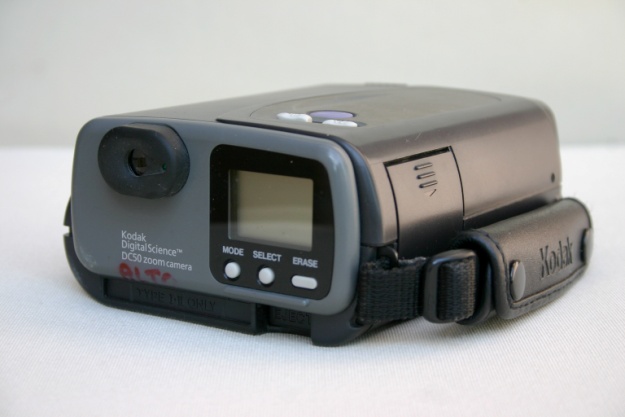 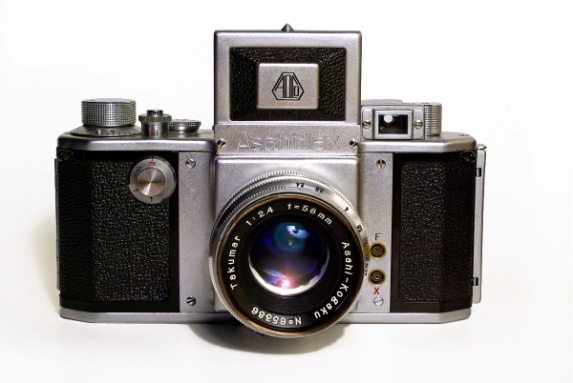 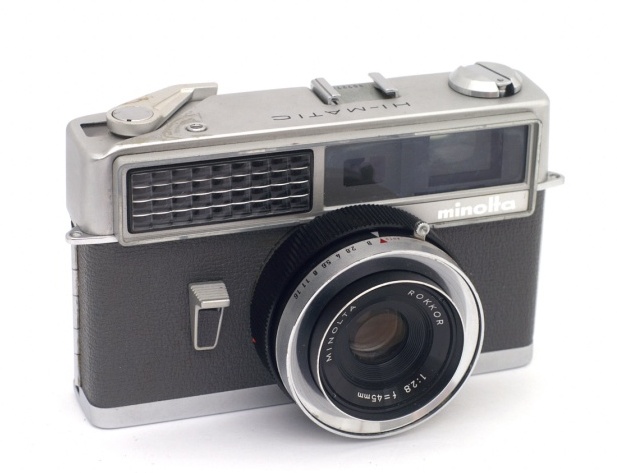 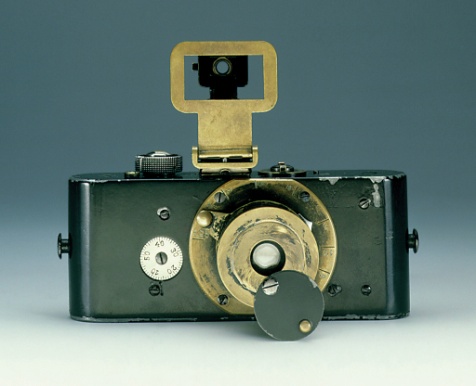 …in all
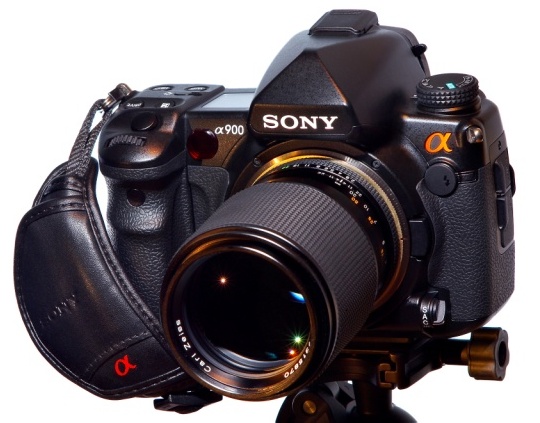 shapes
sizes.
and
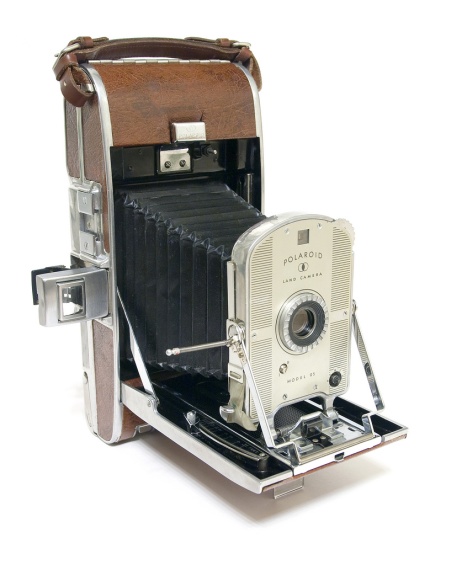 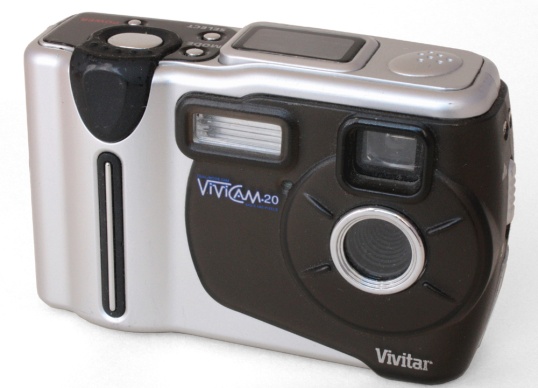 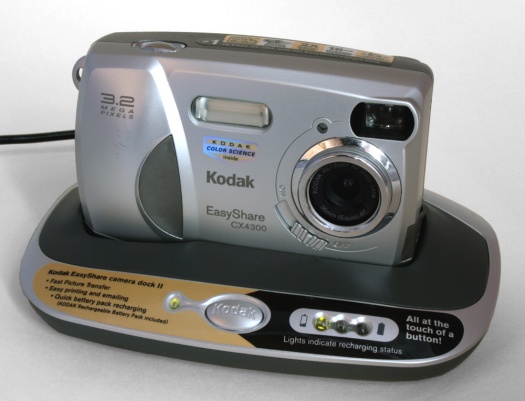 It all started with
one guy
though…
Eye
The
TIME: (Since it existed)
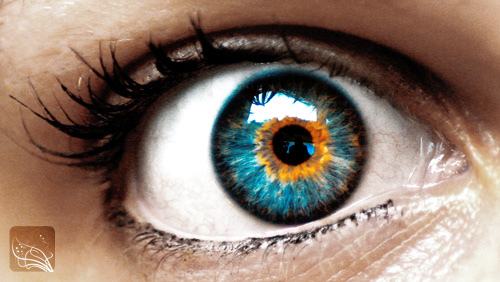 OK.
Maybe the eye isn’t really the Adam and Eve of modern cameras.
This guy is:
CAMERA OBSCURA
TIME: (11th century – )
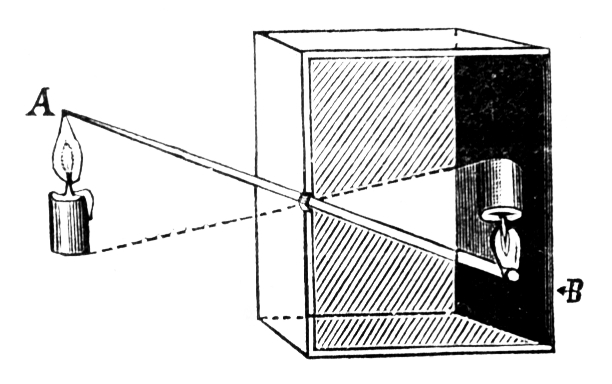 CAMERA OBSCURA
TIME: (11th century – )
How it worked:
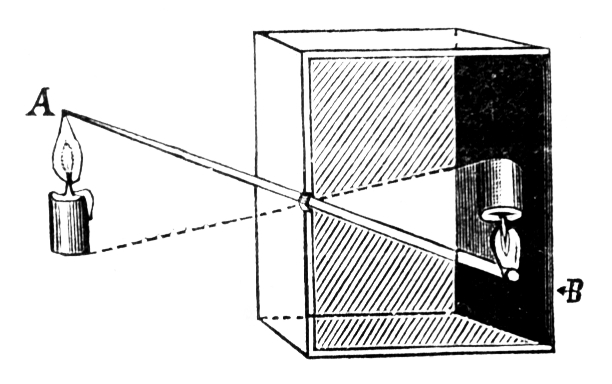 CAMERA OBSCURA
The light from an object (A) passes through a pinhole, which shows up in the camera obscura’s other side as an inverted  image (B).
TIME: (11th century – )
How it worked:
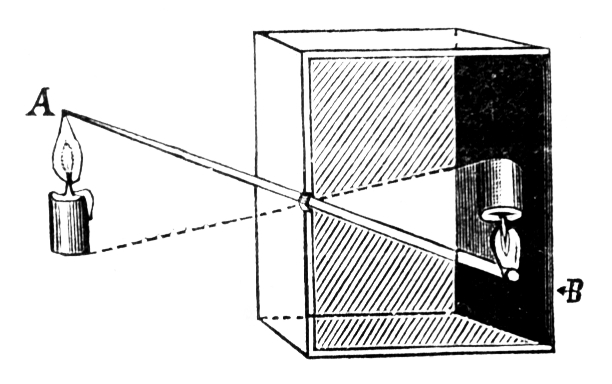 It’s more of a projector than a camera actually.
It’s more of a projector than a camera actually.
Since it can’t really store the image.
It’s more of a projector than a camera actually.
Since it can’t really store the image.
It just projects it.
How your great-
grandpa’s projector 
looked like.
The very first
TRUE
CAMERA
is the
TIME: (1830s+)
Daguerreotype
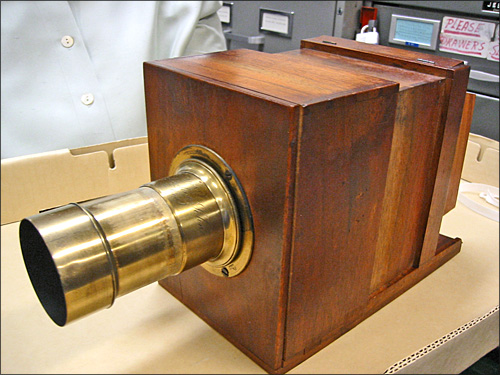 is the
TIME: (1830s+)
Daguerreotype
(I don’t know the pronunciation either.)
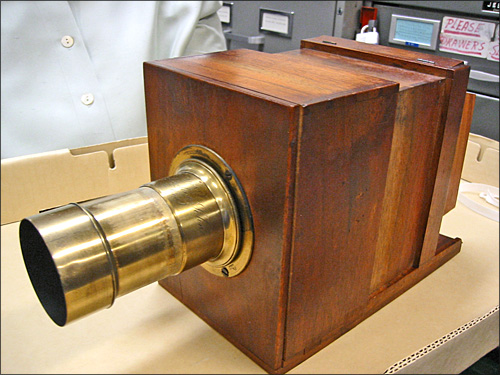 Which uses a special copper plate to capture the light from the image.
The only problem is:
Which uses a special copper plate to capture the light from the image.
The only problem is:
It takes up to
15 minutes
of EXPOSURE
to fully capture the image.
Makes you feel sorry for these guys:
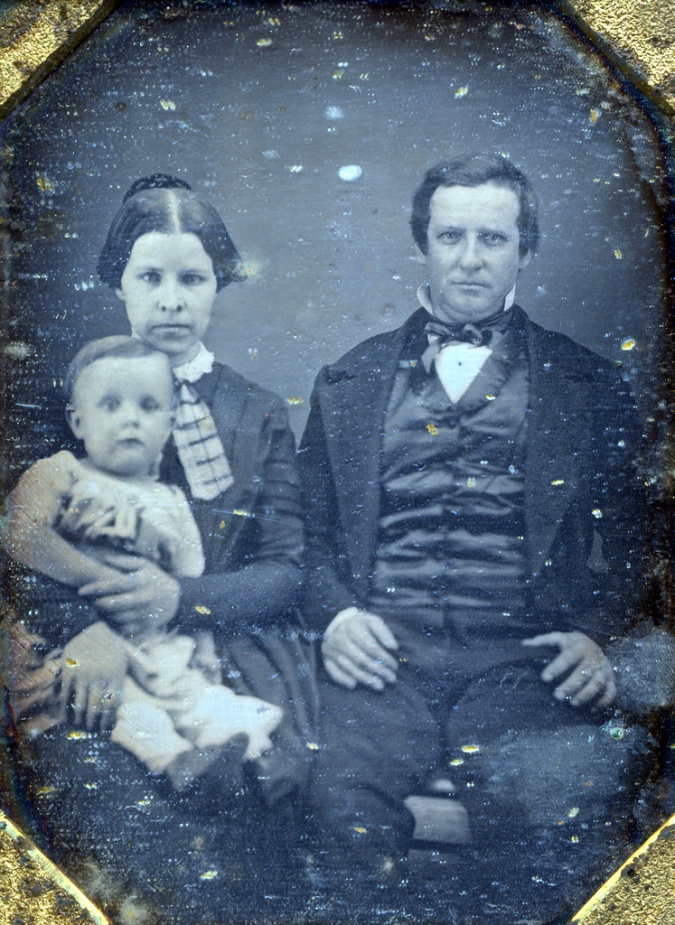 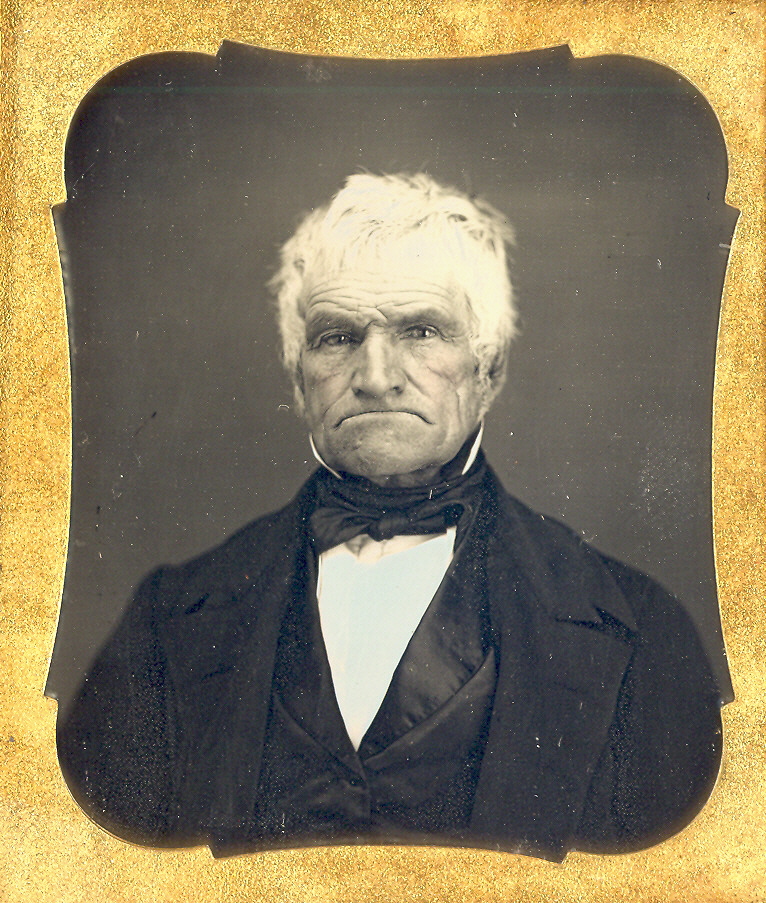 Makes you feel sorry for these guys:
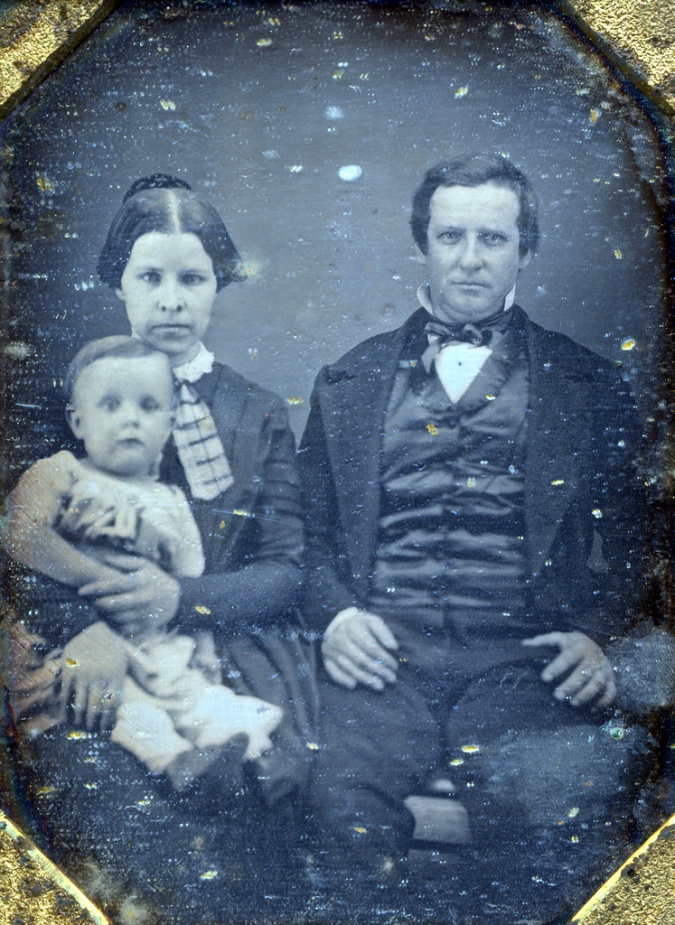 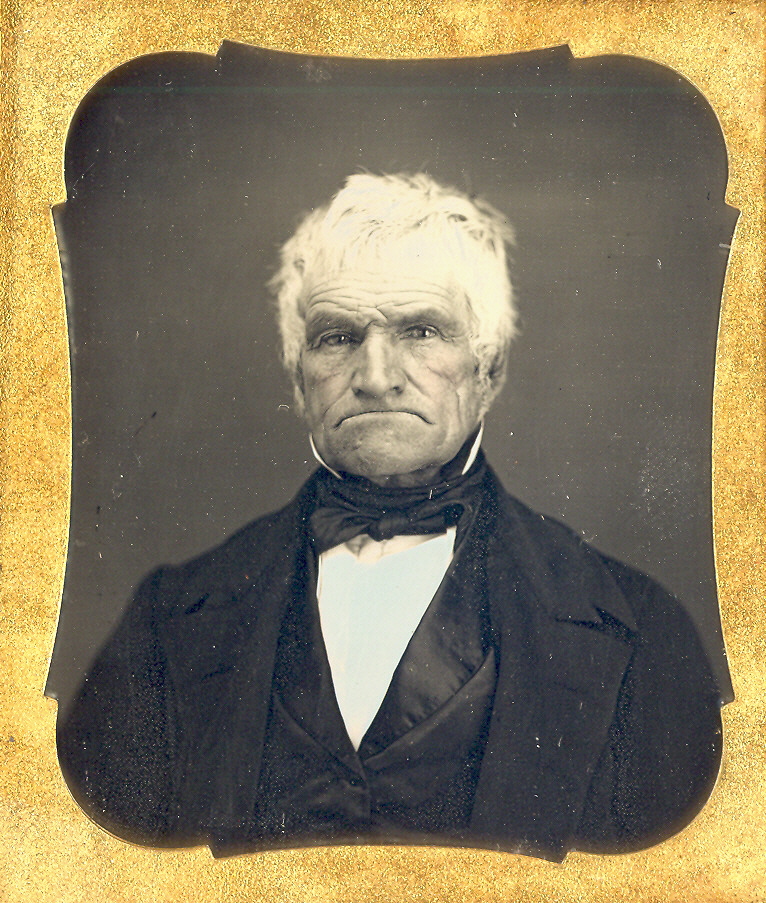 Notice the frowns on their faces.
EMULSION PLATES
Good thing
were INVENTED.
TIME: (1850s+)
EMULSION PLATES
Good thing
were INVENTED.
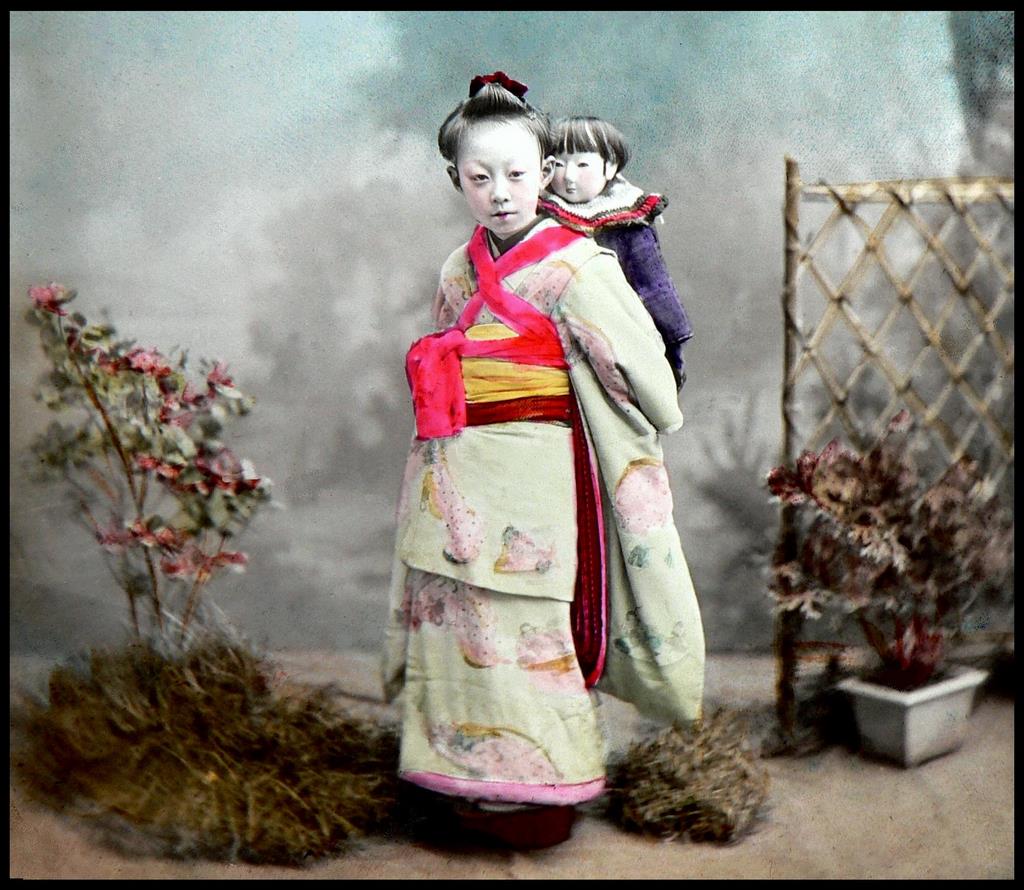 TIME: (1850s+)
which only take
2-3 seconds
of exposure time.
They had to be made
on the spot
though,
DRY PLATES
So
were born.
TIME: (1850s+)
DRY PLATES
So
were born.
TIME: (1850s+)
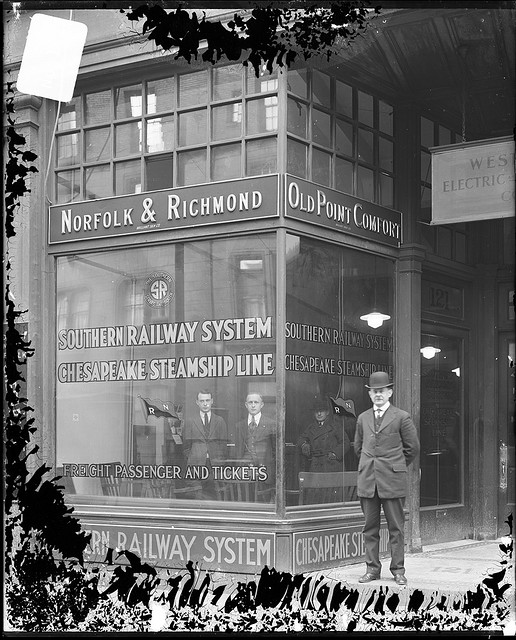 which can be stored for future use.
These cameras were
BIG.
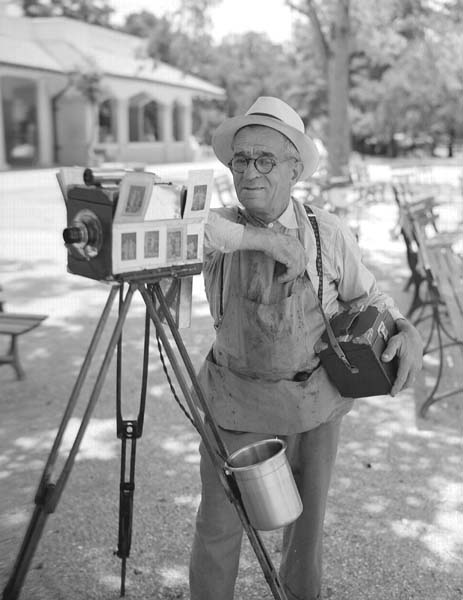 And looked like the monster tripods from the War of the Worlds movie.
The world needed
portable cameras
TIME: (1880s+)
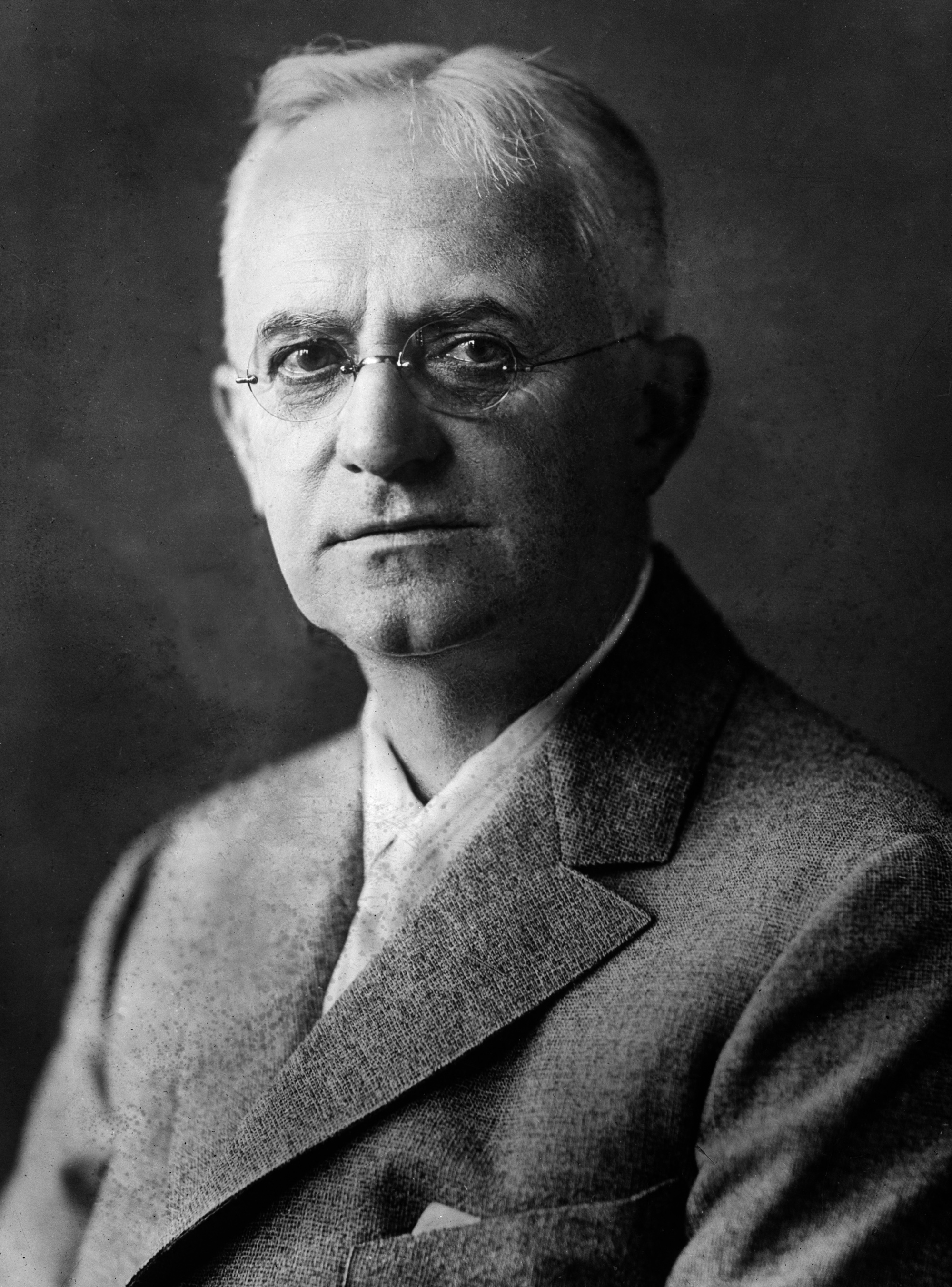 Hi, I’m George Eastman.
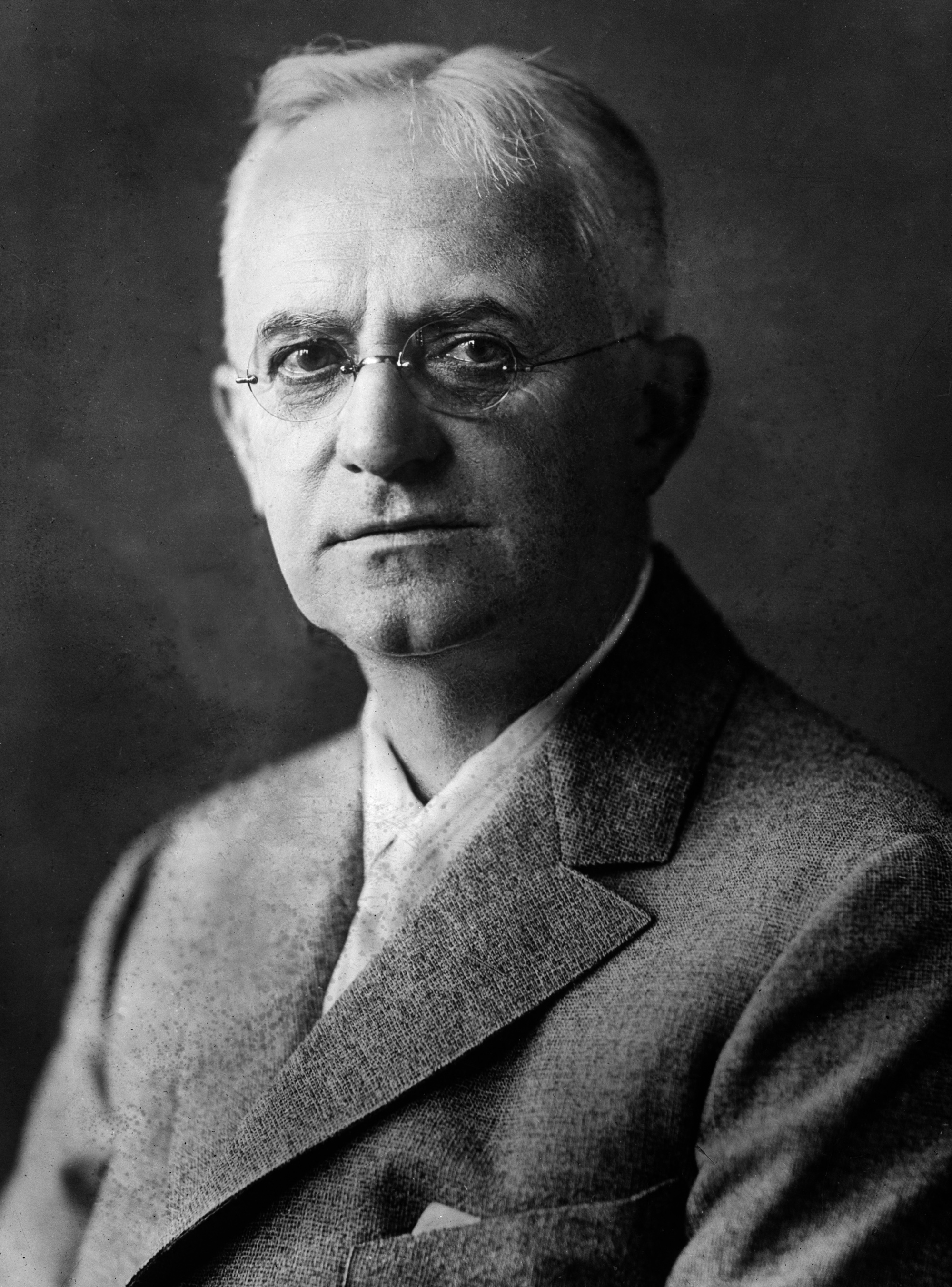 You should thank me.
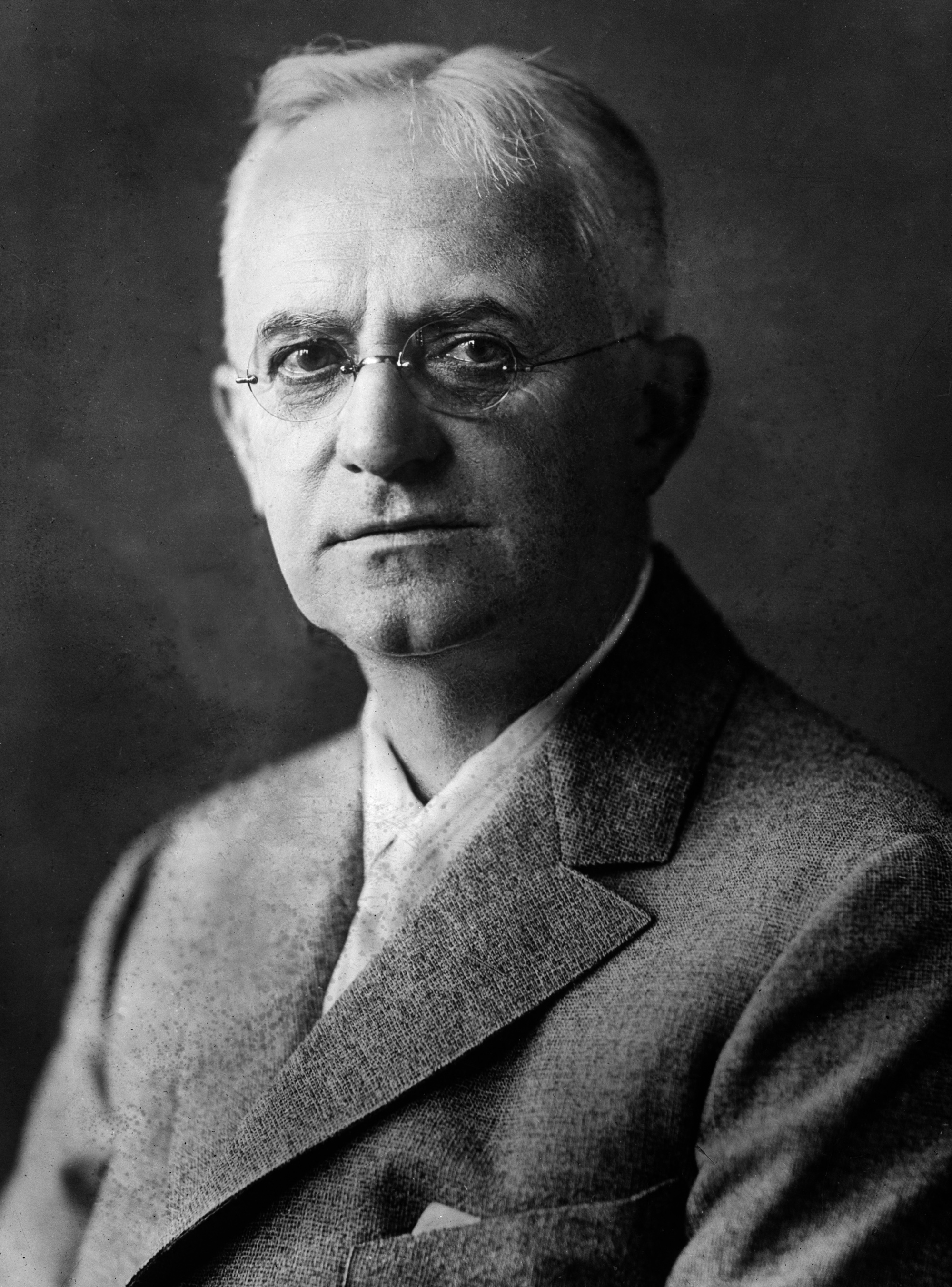 I created flexible roll films.
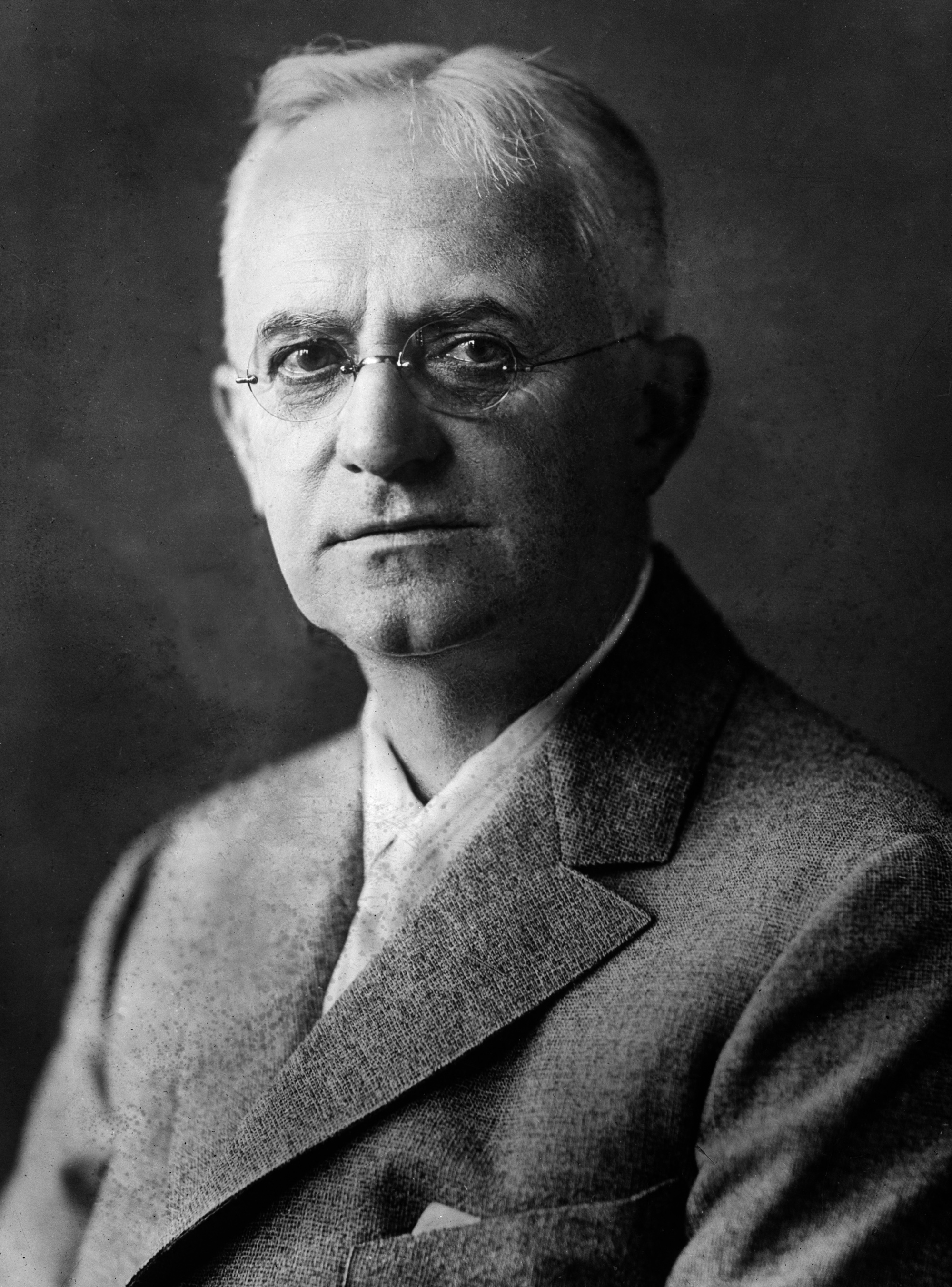 Which made portable cameras possible.
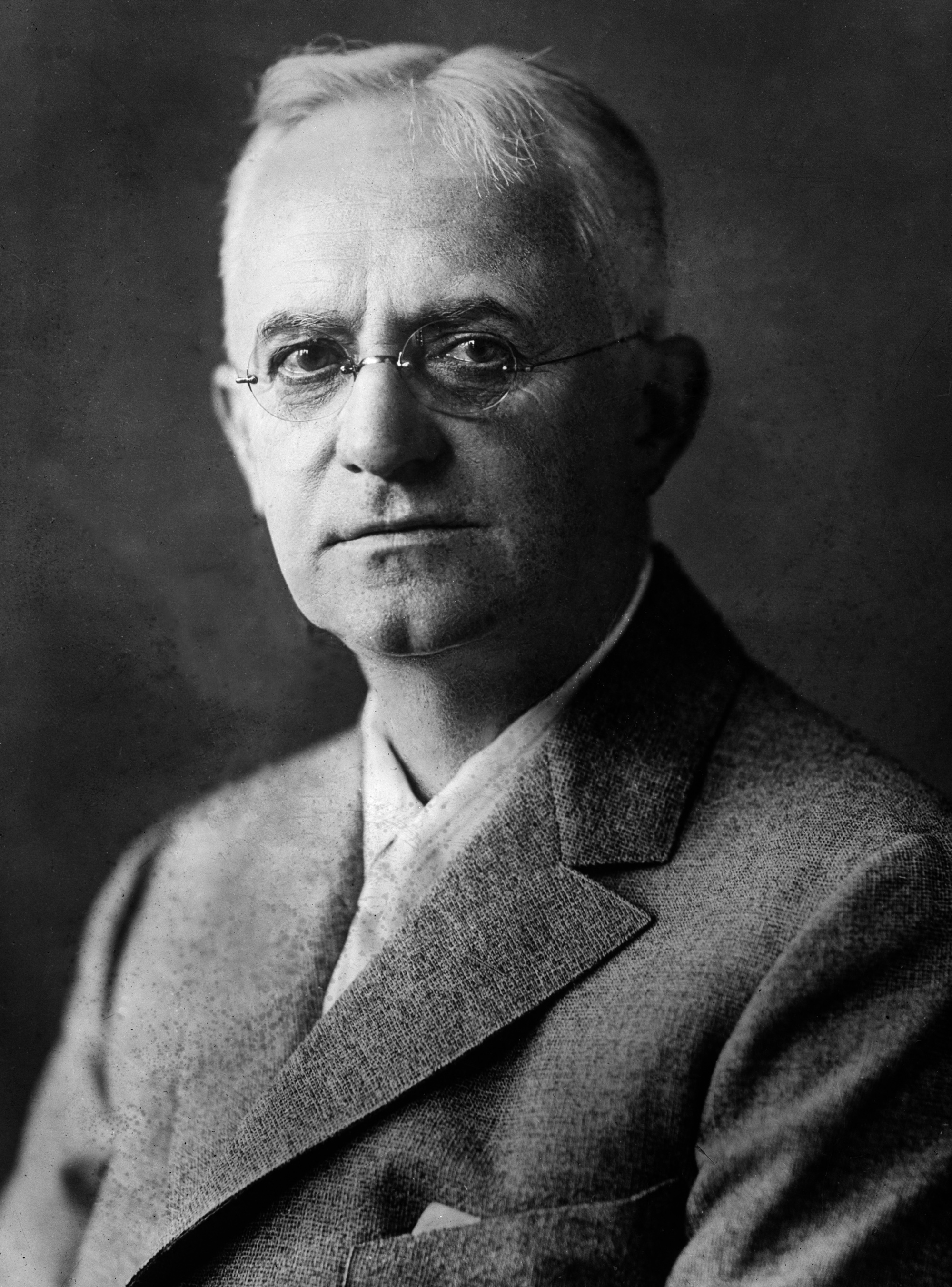 HELL YEAH!
The
35mm Film
TIME: (1913+)
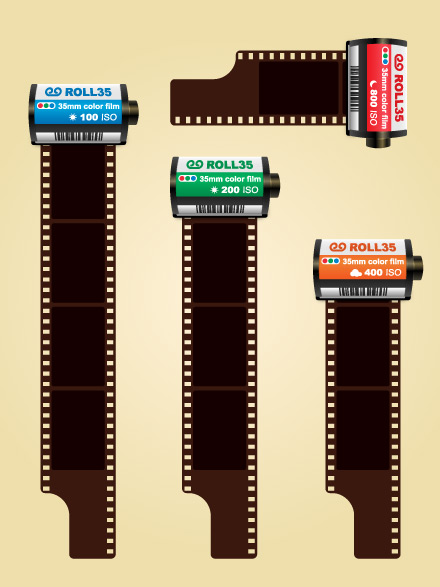 Became THE
STANDARD
for cameras and is still being used NOW.
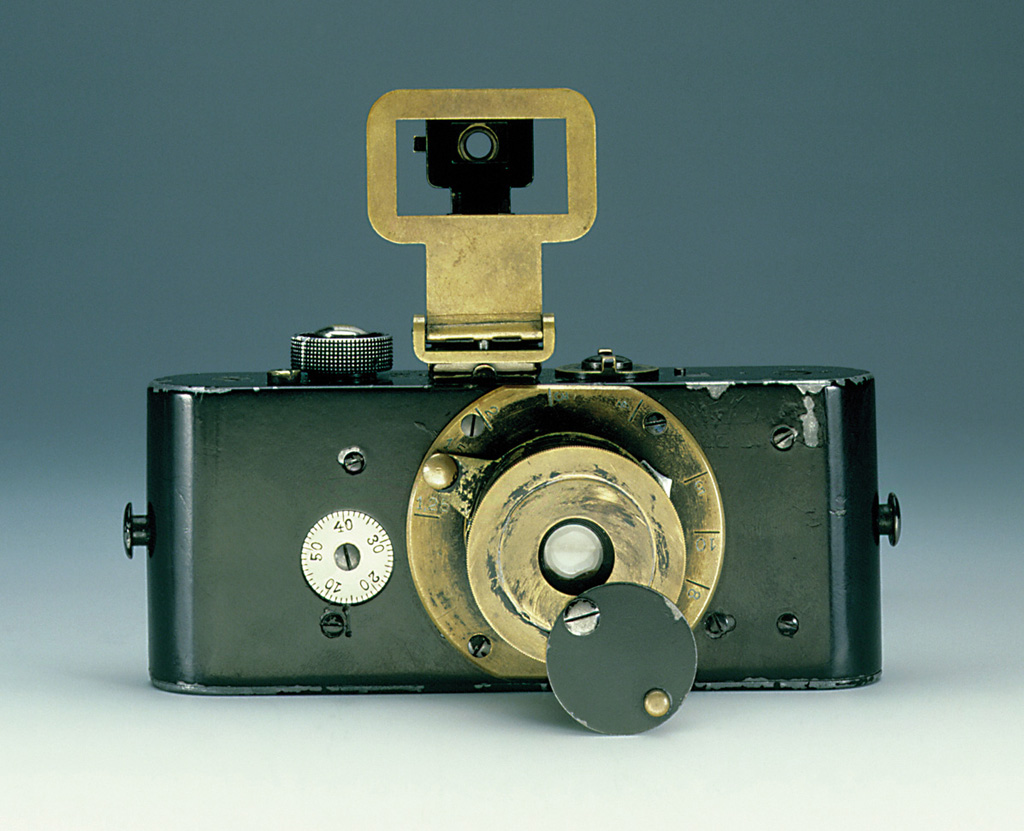 The
FIRST
35mm film
camera
Ur-leica
TIME: (1914)
Over 30 years later…
POLAROID CAMERAS
TIME: (1948)
were born.
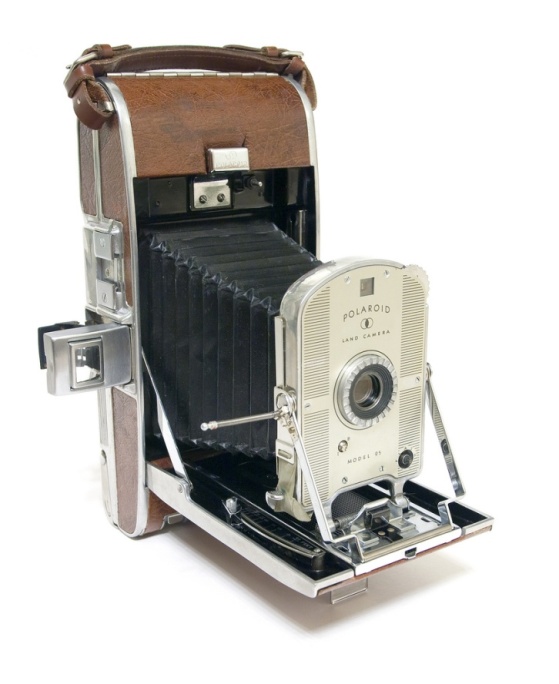 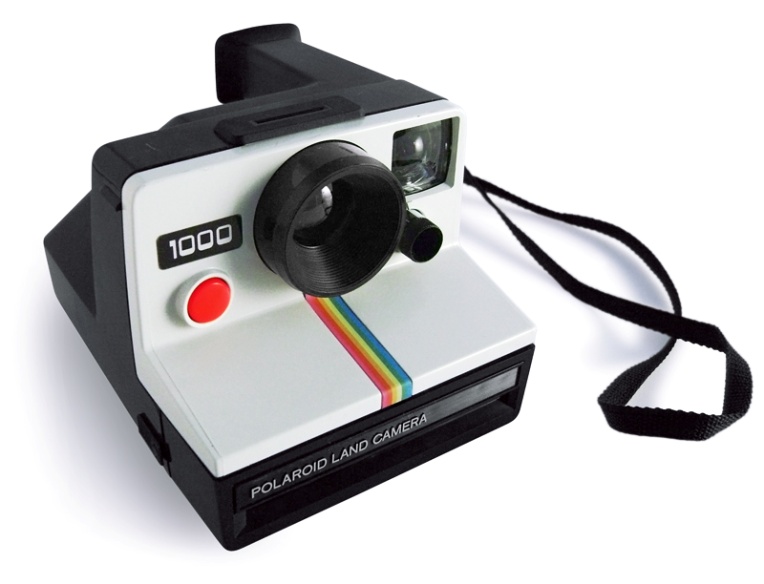 which created…
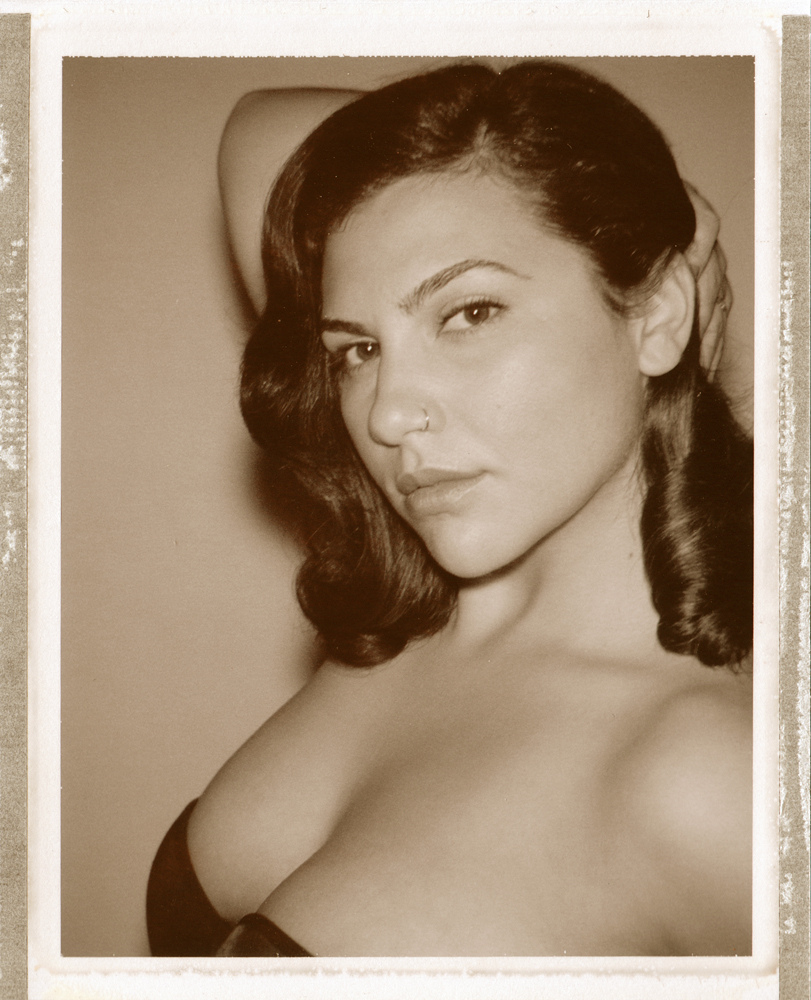 INSTANT
IMAGES
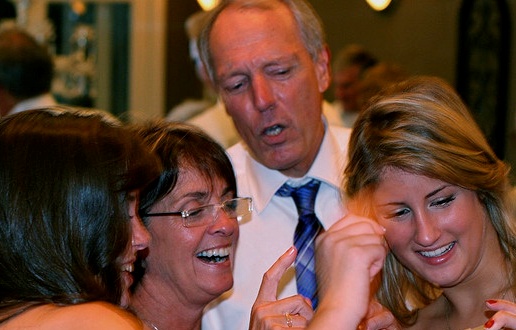 and the undying HABIT of crowding around the camera to see how the shot looked like.
Photos didn’t really
come out
Photos didn’t really
come out
Photos didn’t really
EXACTLY
come out
Photos didn’t really
EXACTLY
like what you’d see
come out
Photos didn’t really
EXACTLY
like what you’d see
in the viewfinder though.
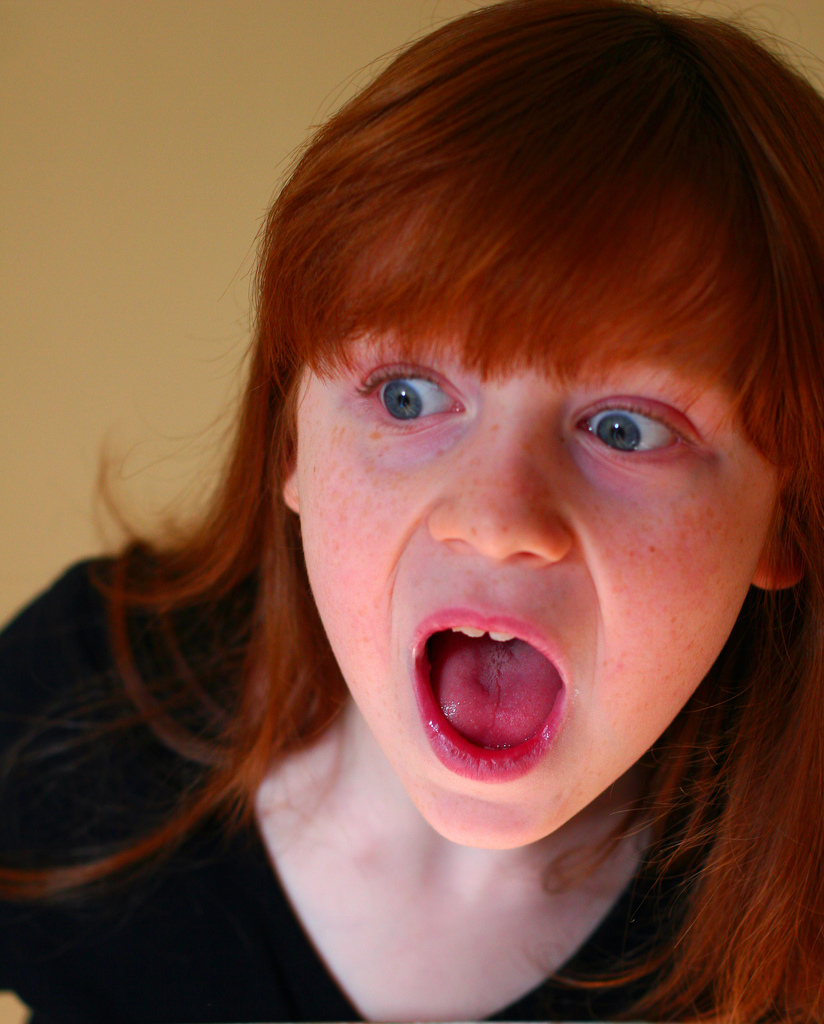 What happened to my picture???
SO…
SLR CAMERAS
TIME: (1948)
were created.
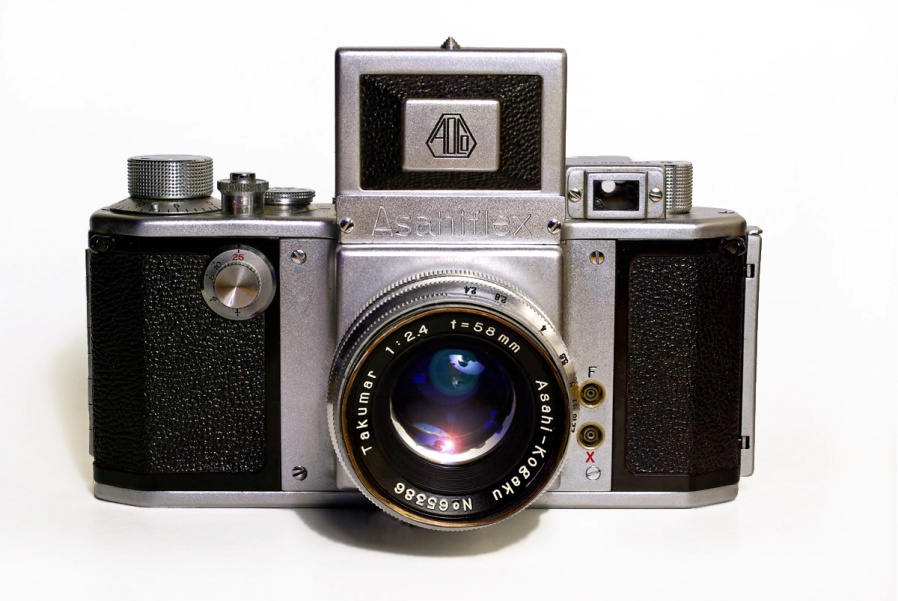 SLR CAMERAS
TIME: (1948)
were created.
FIRST
which were the
WYSIWYG
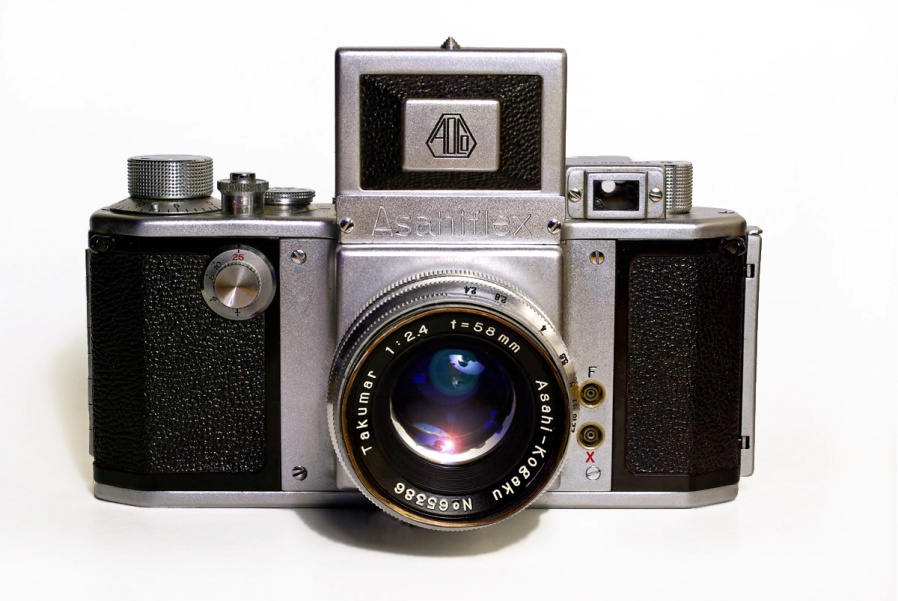 (What you see is what you get)
CAMERAS
Everything was going well for our photographers,
UNTIL…
TIME: (1991)
DIGITAL CAMERAS
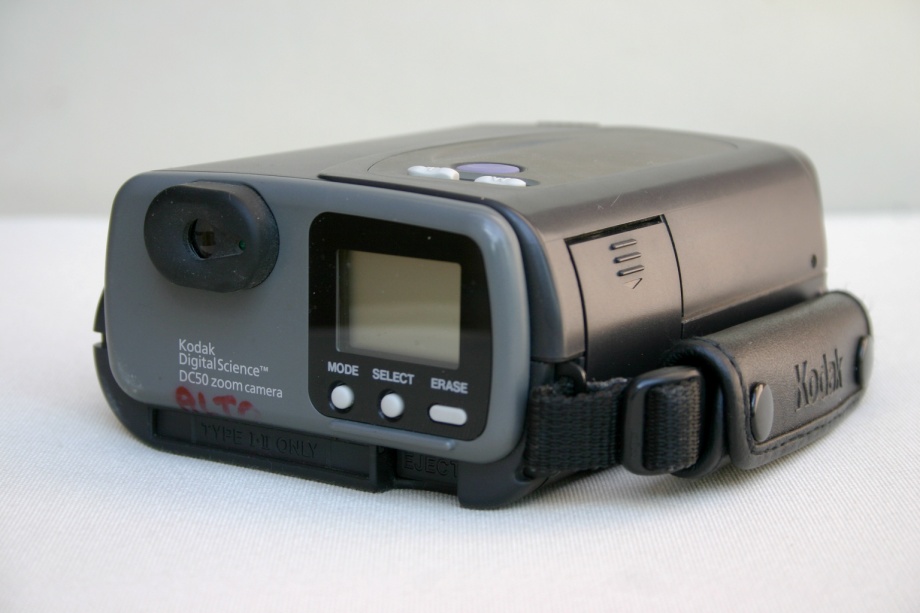 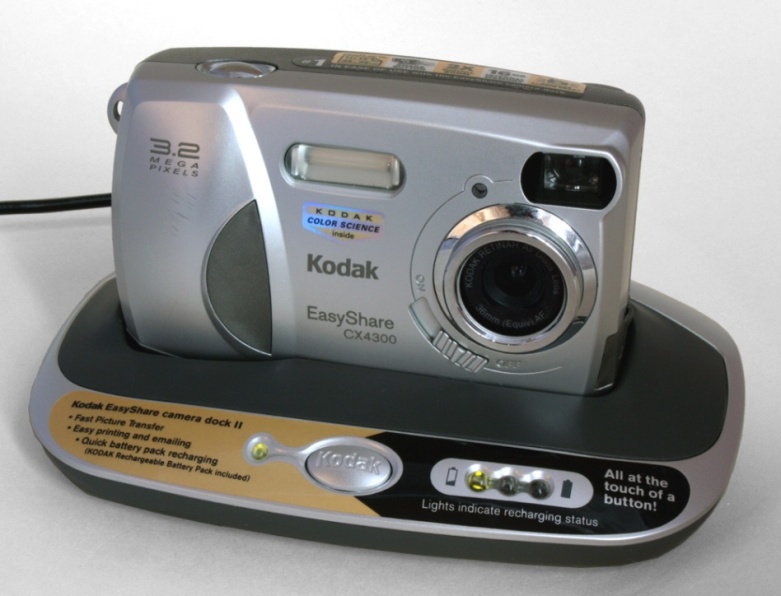 Which have greatly
CHANGED
the way cameras work.
Now, there’s no
NEED
to get perfect photos.
You can easily DELETE ugly shots
 and just take another one.
THANKS to technology,
Cameras can now be found
Cameras can now be found
ANYWHERE
PHONES
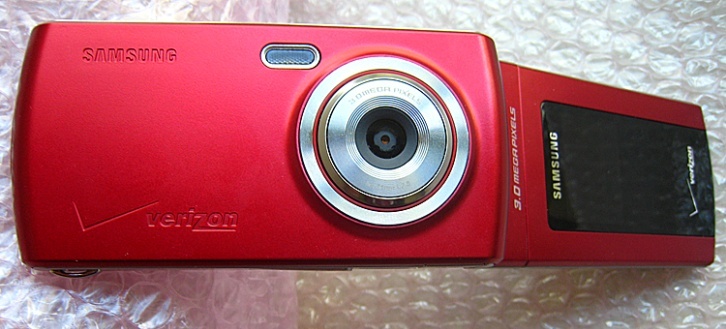 PHONES
COMPUTERS
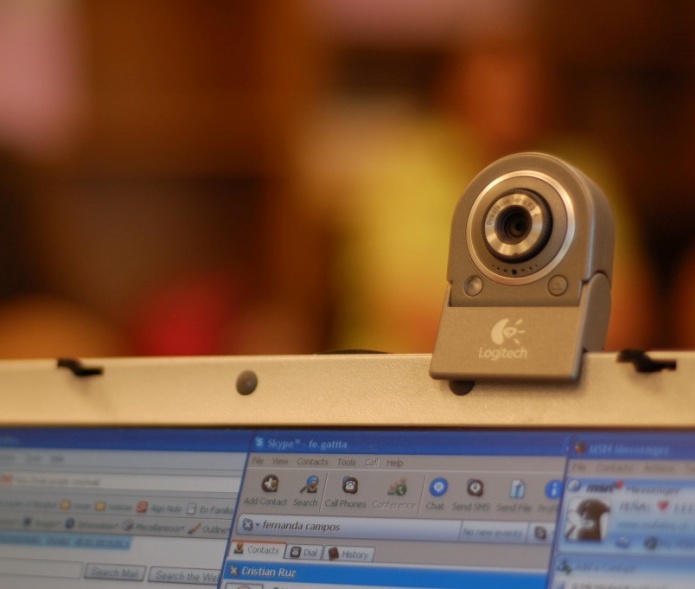 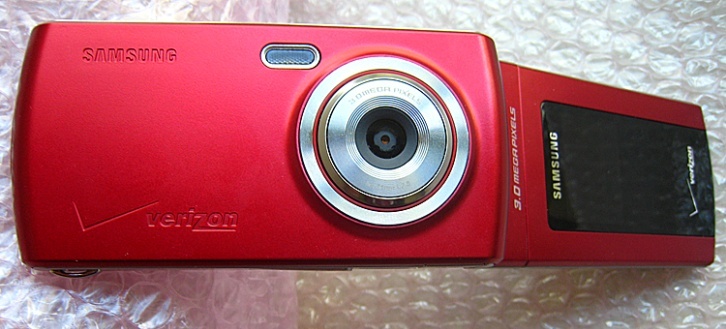 ANYWHERE
PHONES
COMPUTERS
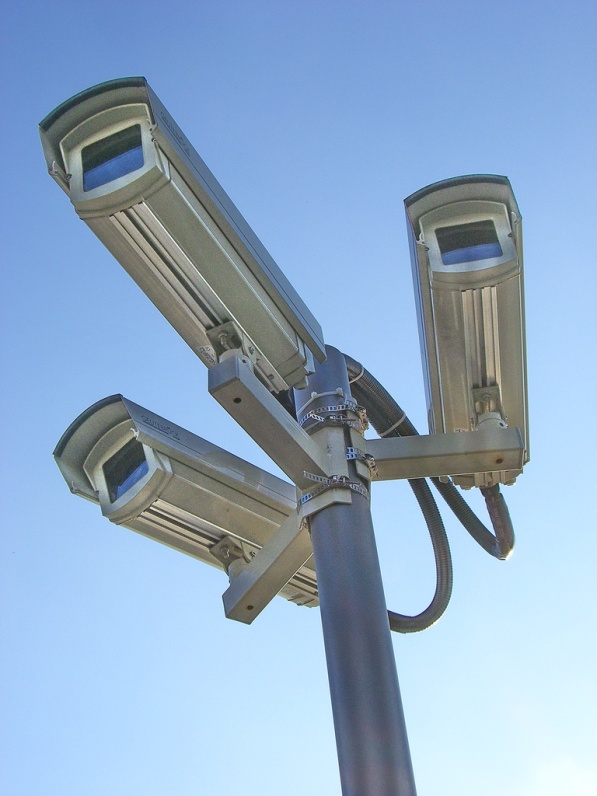 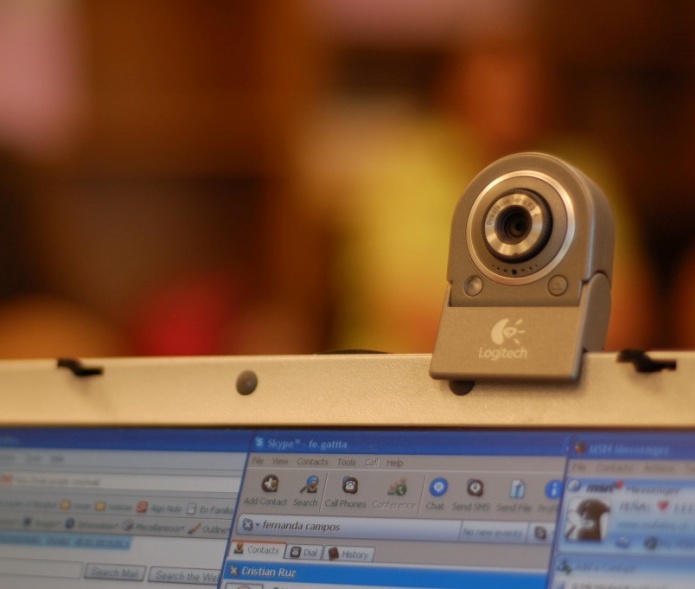 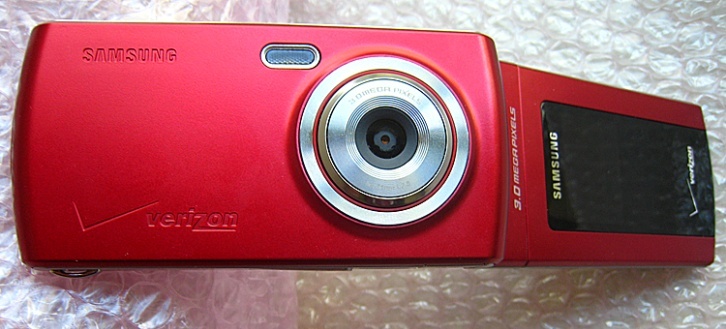 Cameras have EVOLVED.
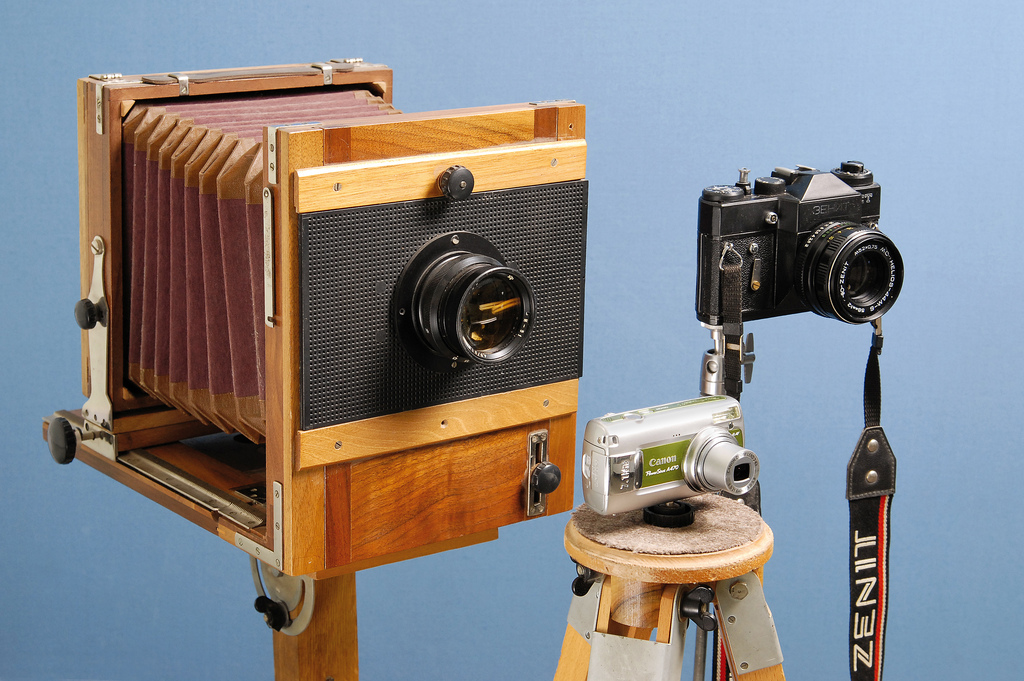 What next?
Image Sources:
Image Sources: